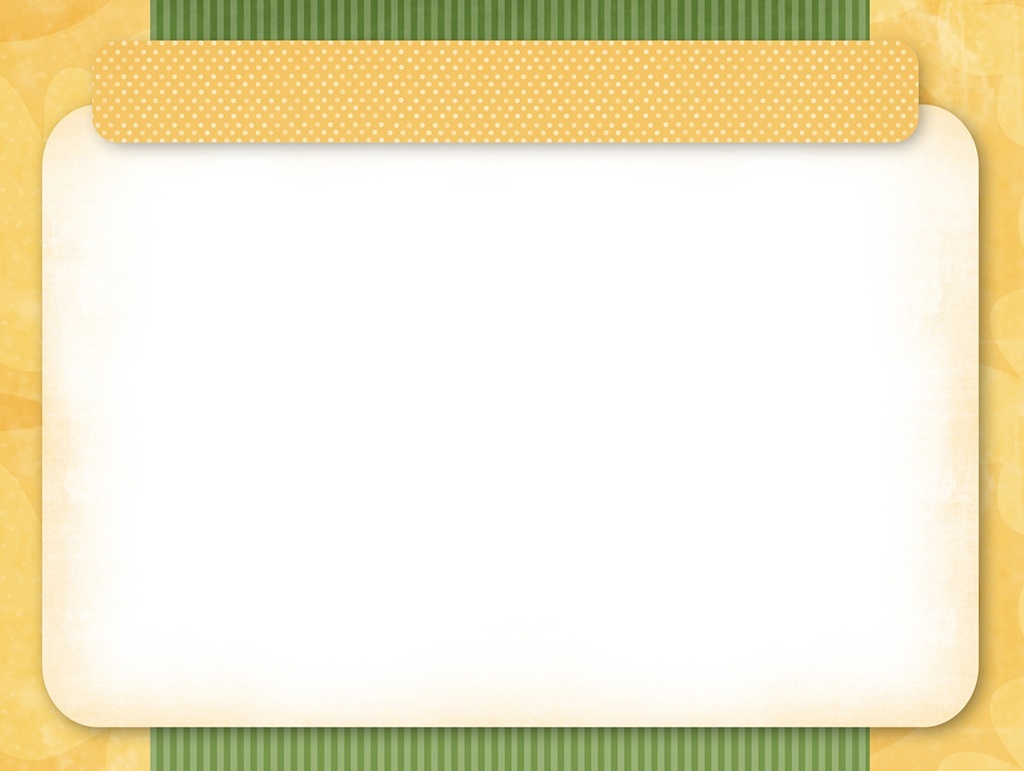 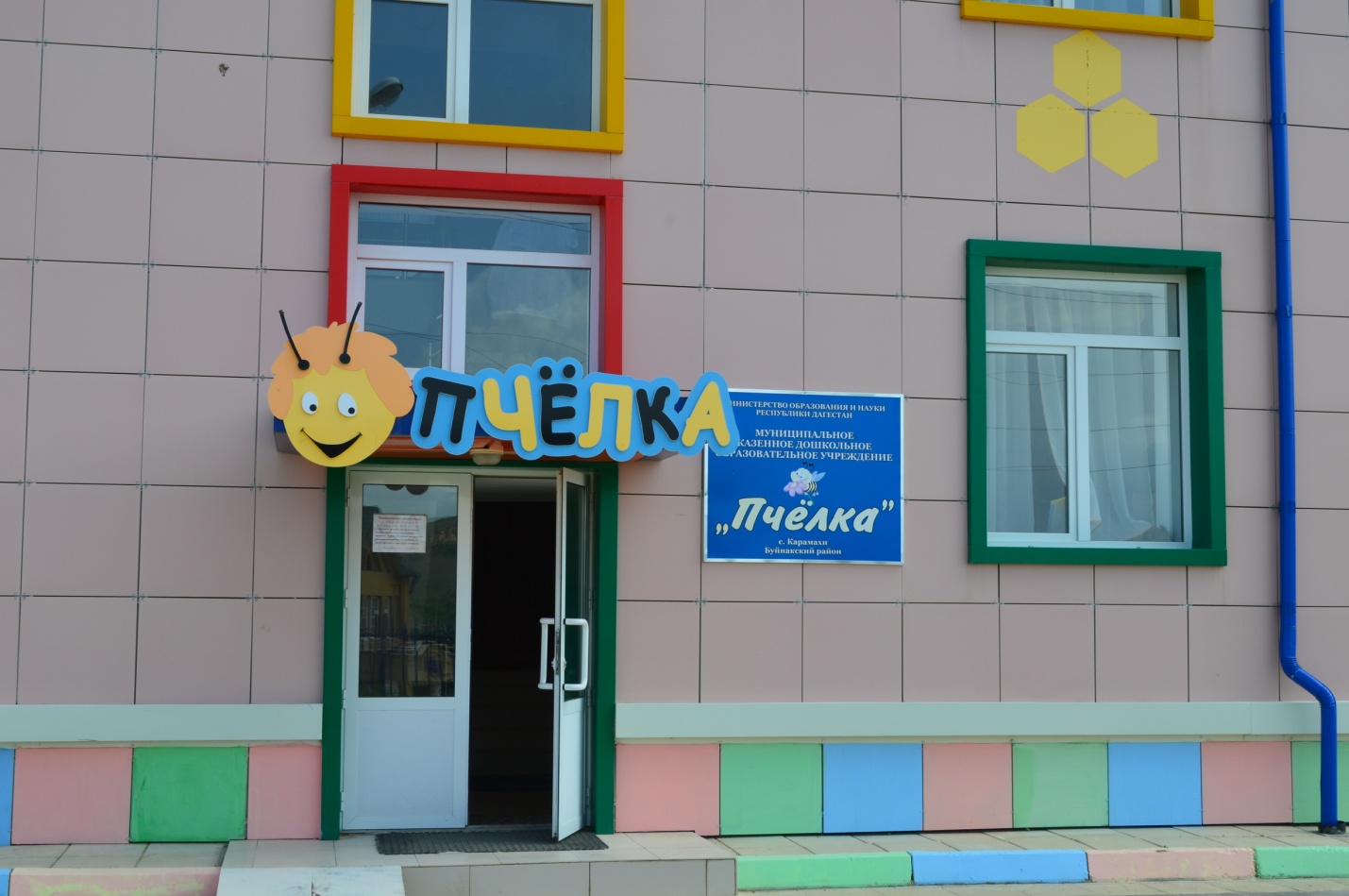 Муниципальное казенное дошкольное образовательное учреждение «Детский сад «Пчелка» общеразвивающего вида с.Карамахи Буйнакского района
ПРЕЗЕНТАЦИЯ 
проекта, реализуемого образовательной 
организации – презентация
Муниципальный этап Республиканского конкурса 
«Лучший детский сад года Дагестана - 2019»
(Приказ № 102 от 11.09.2019 МКУ «УОБР»)
Заведующая: Алигаджиева Калимат Ахмедовна
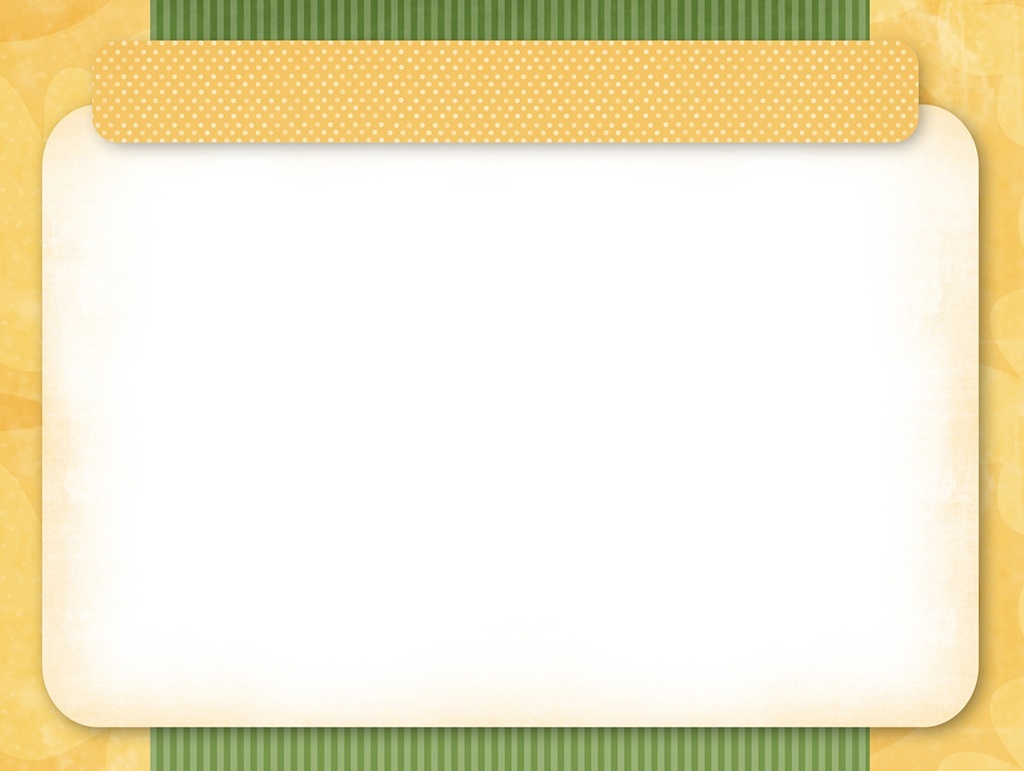 Знакомство с улицей
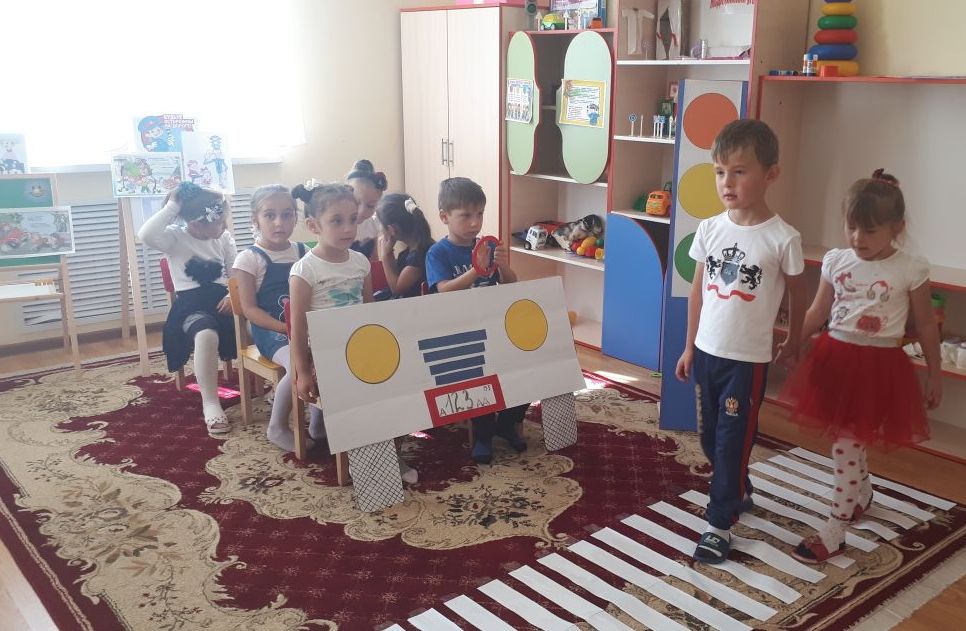 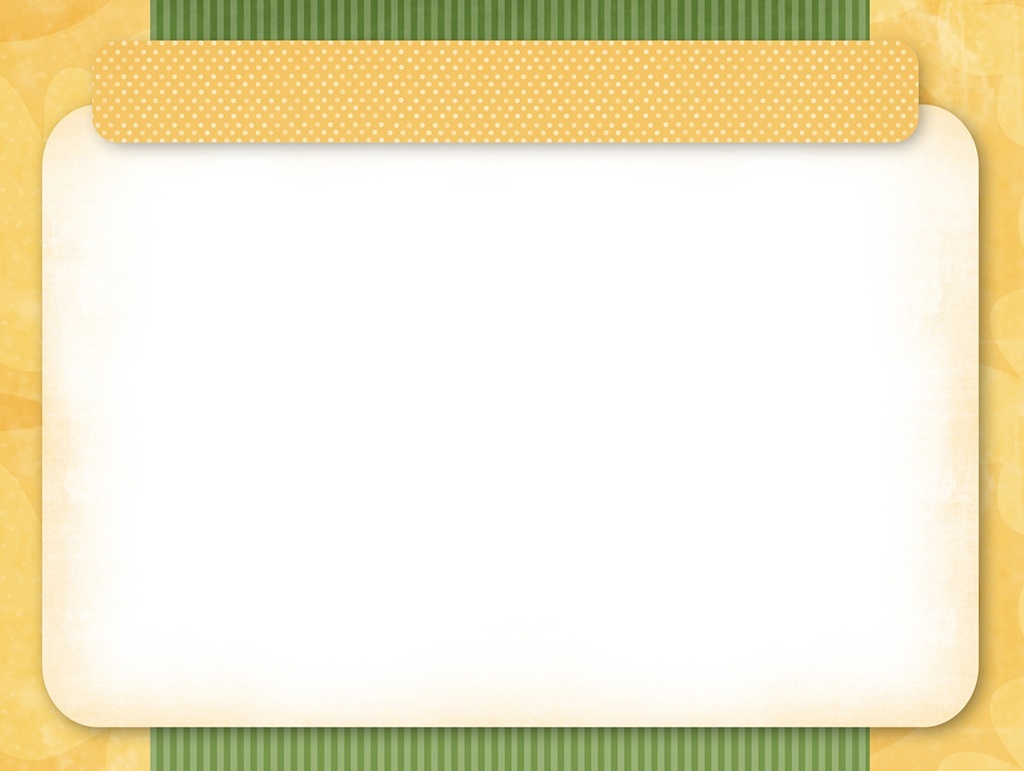 Знакомство с улицей
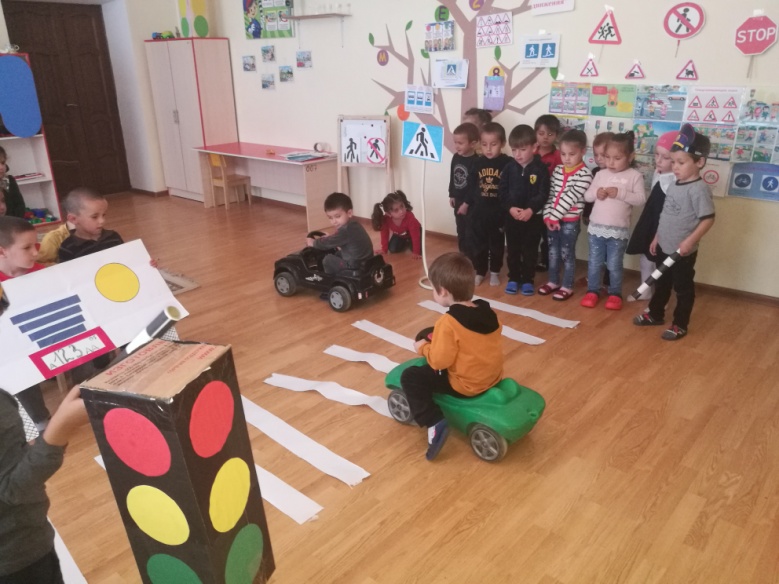 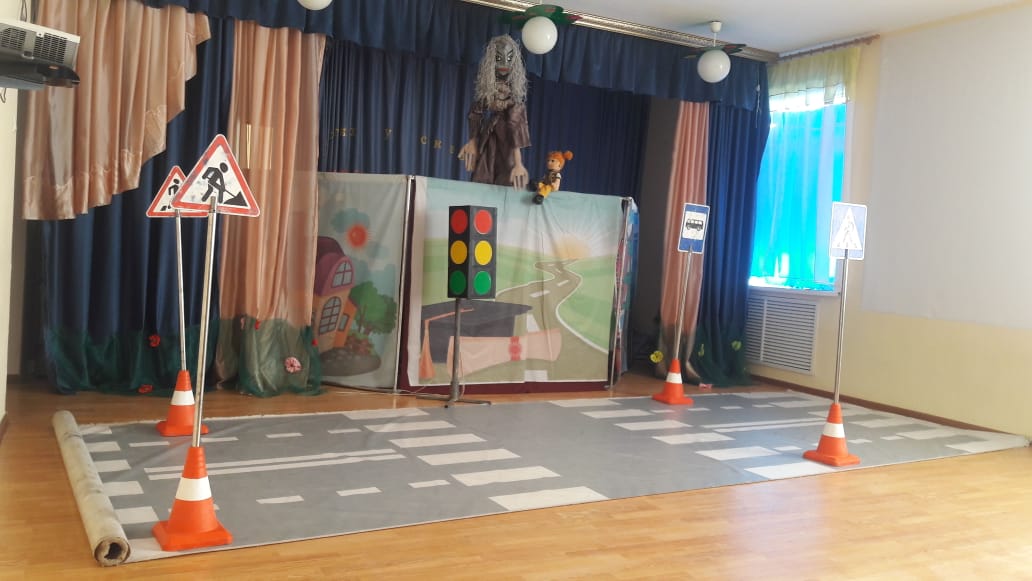 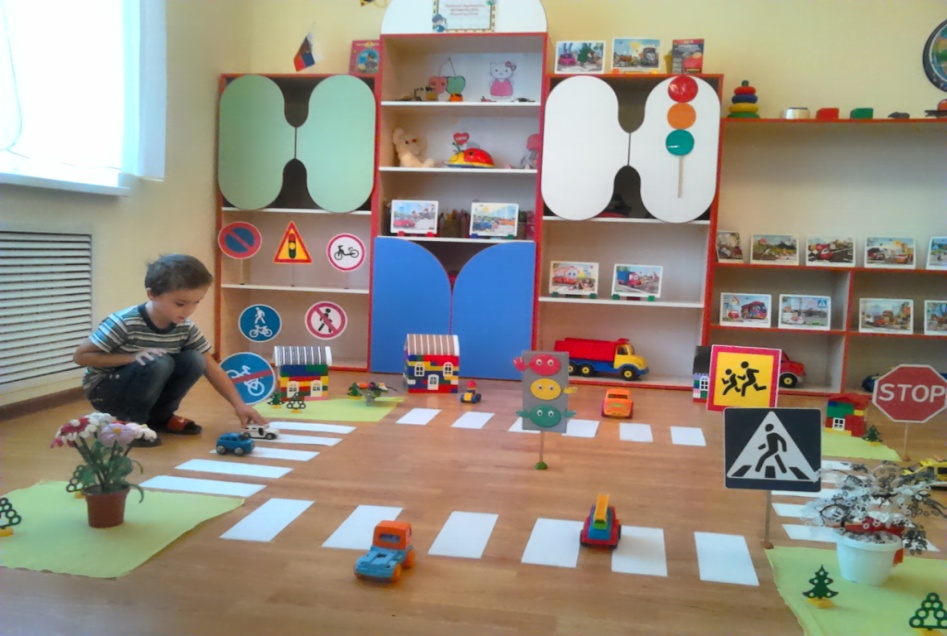 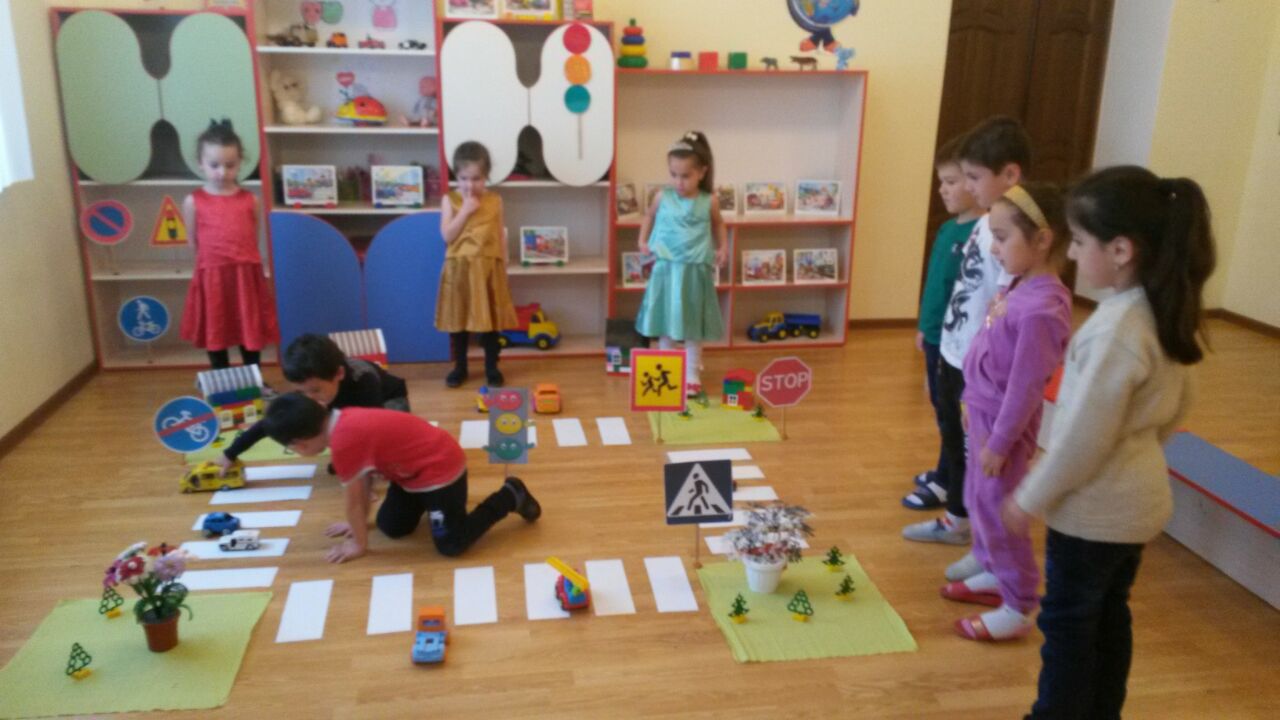 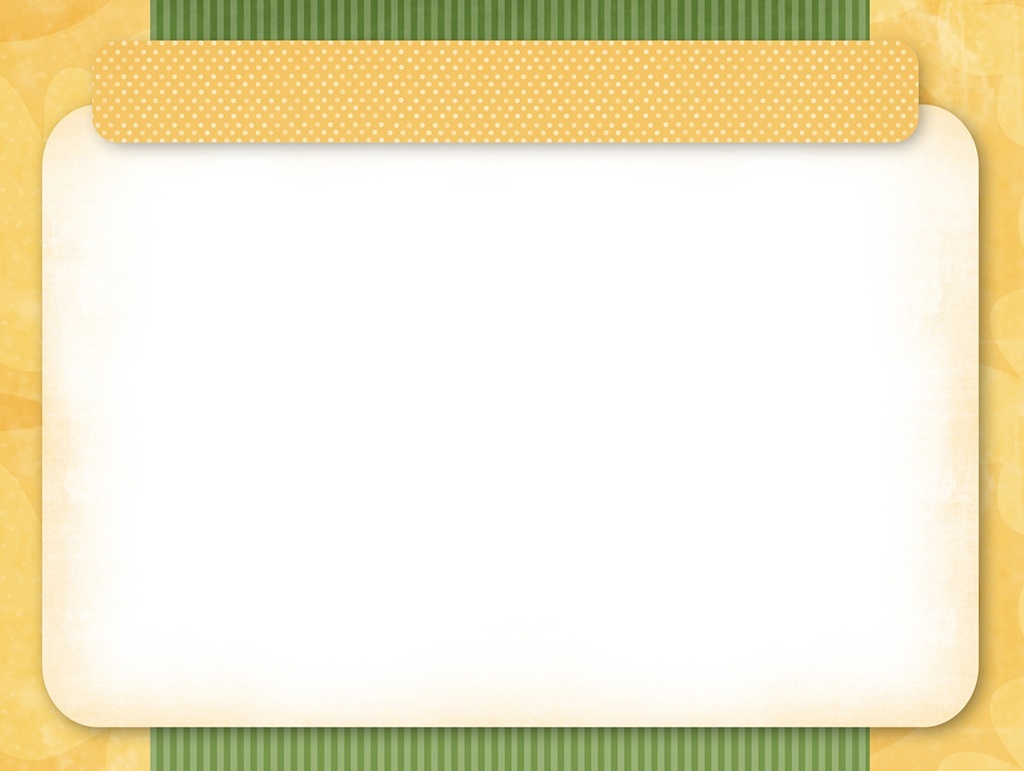 Занятие: «Правила дорожные совсем, совсем не сложные!»
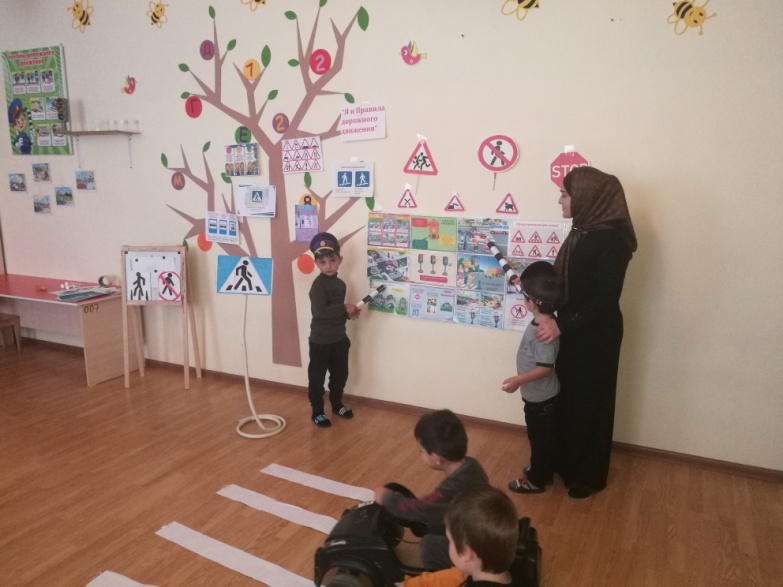 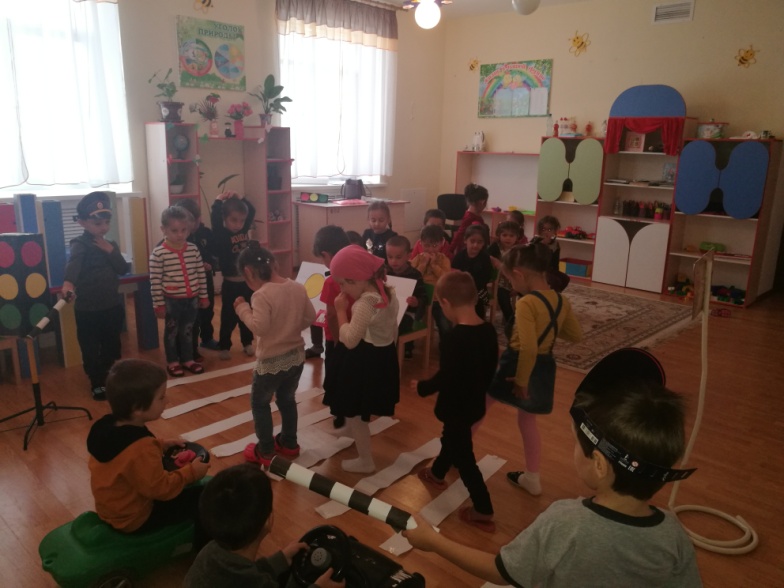 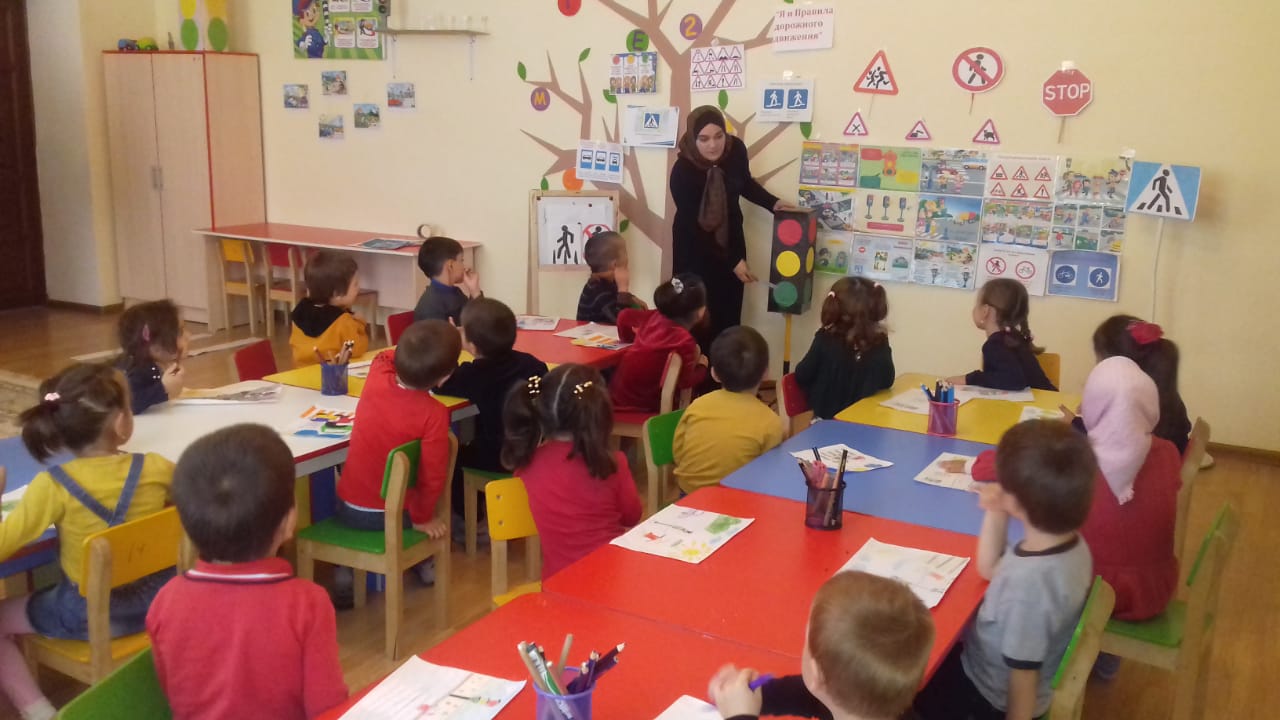 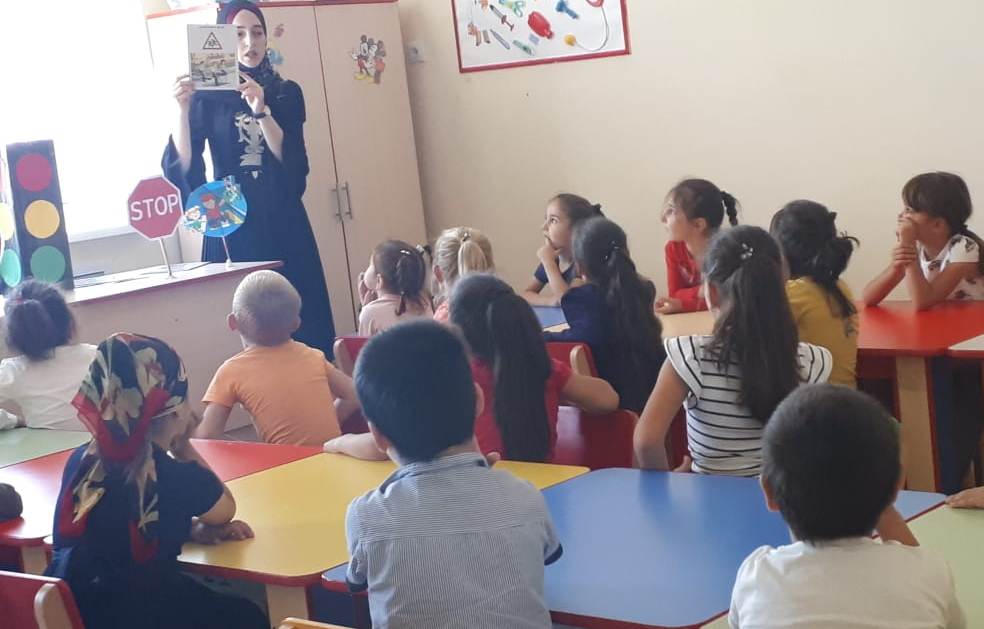 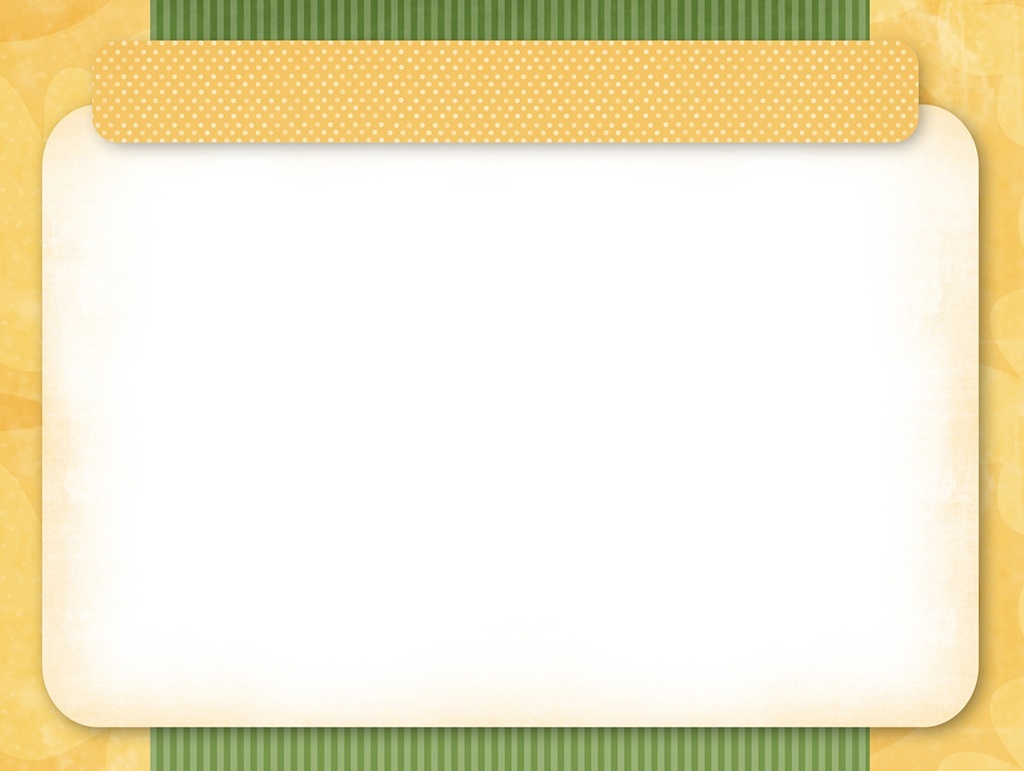 Изучение дорожных знаков
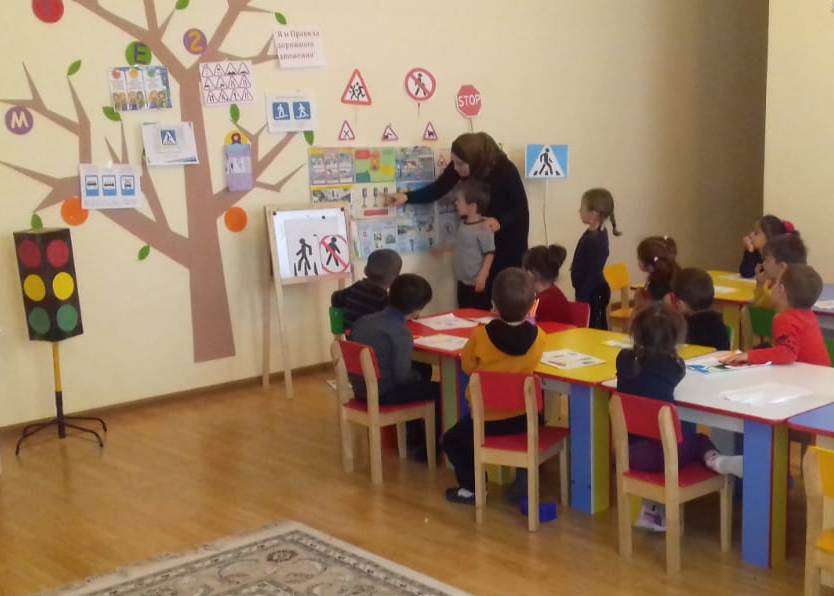 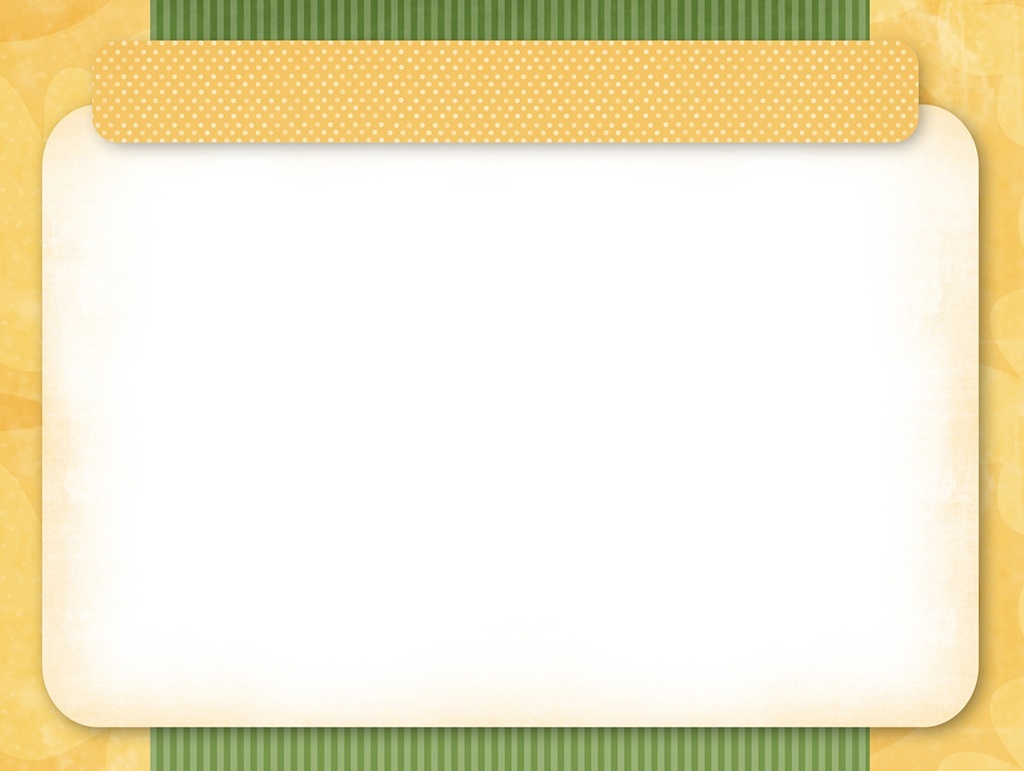 Интерес детей к изучению ПДД появляется и когда проводятся проектные работы. Исходя из этого, был организован конкурс на лучший рисунок 
или аппликацию среди групп старшего дошкольного возраста
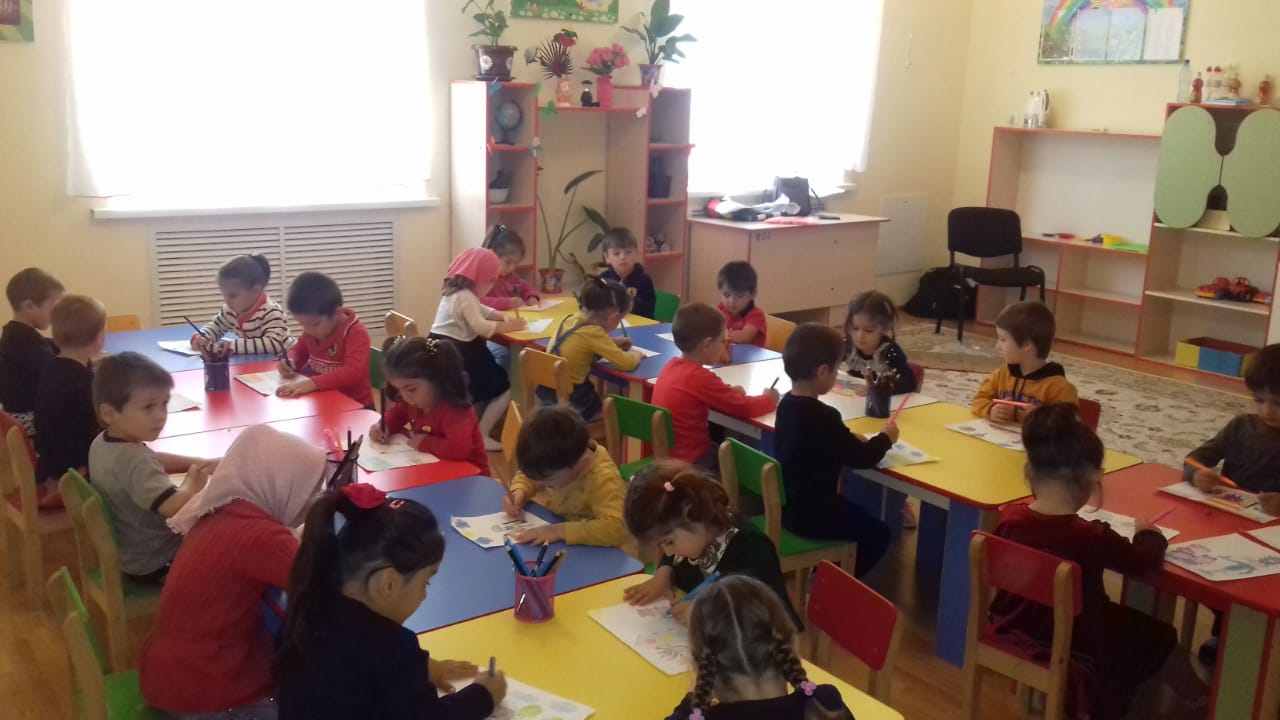 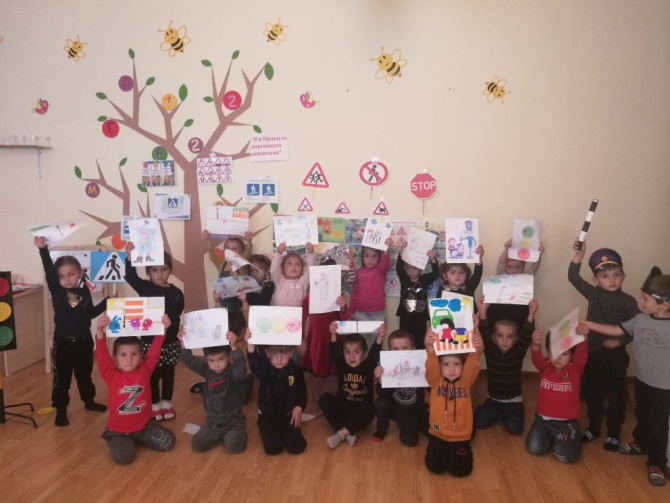 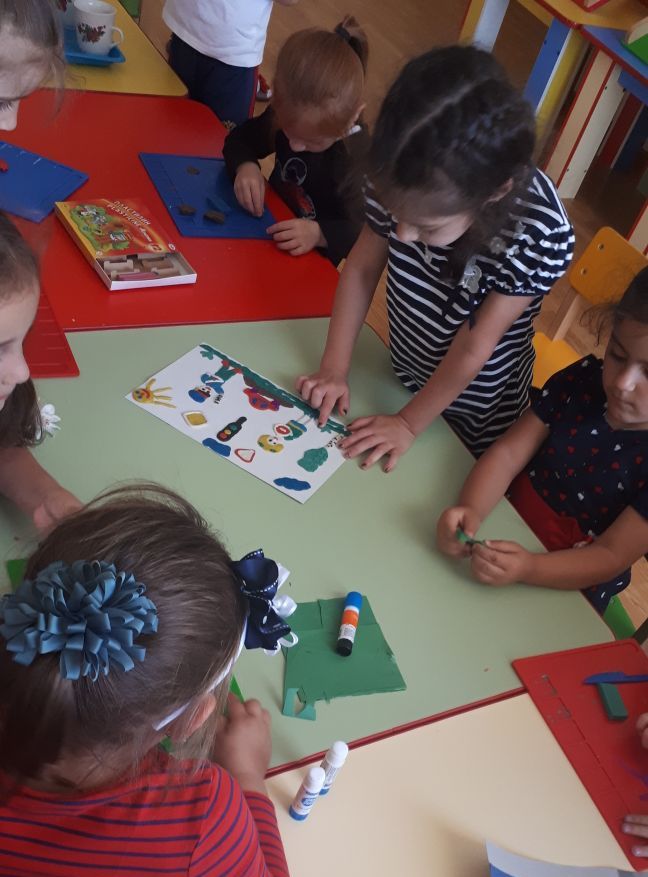 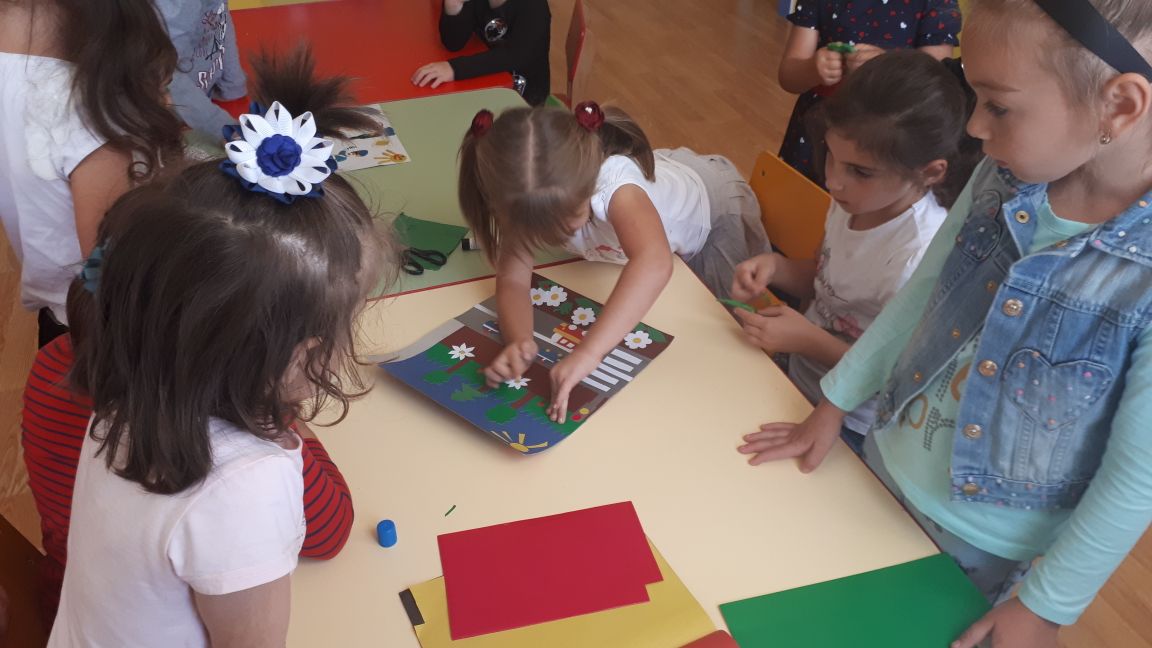 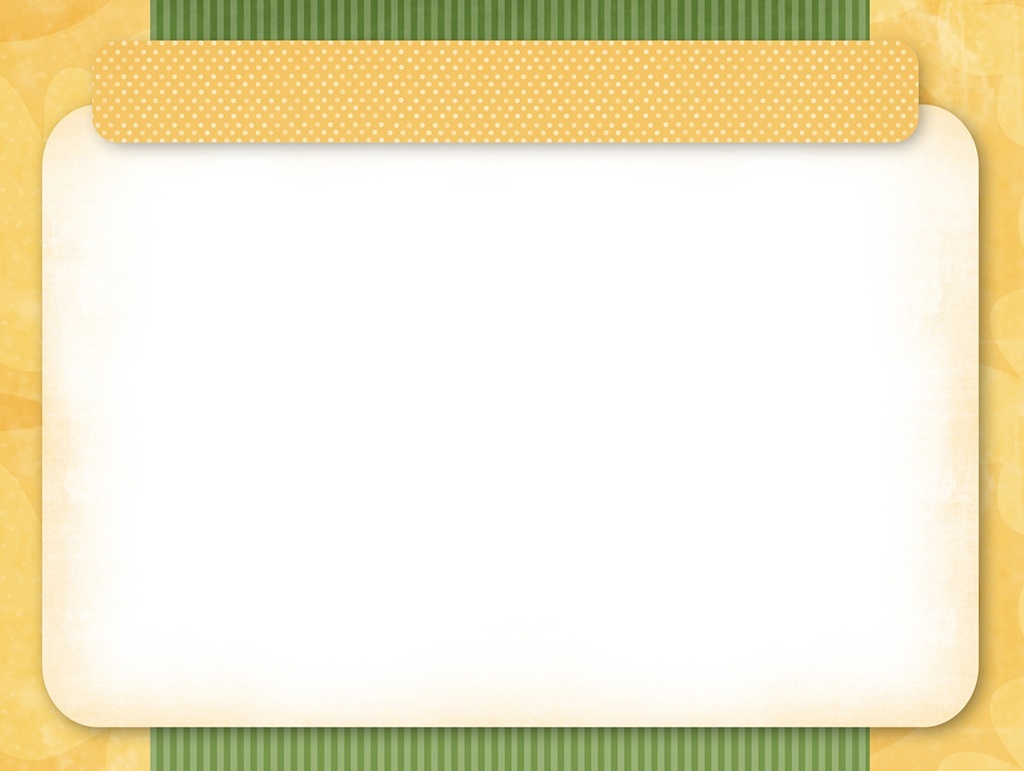 Далее по группам с детьми проведены викторины и подведены итоги
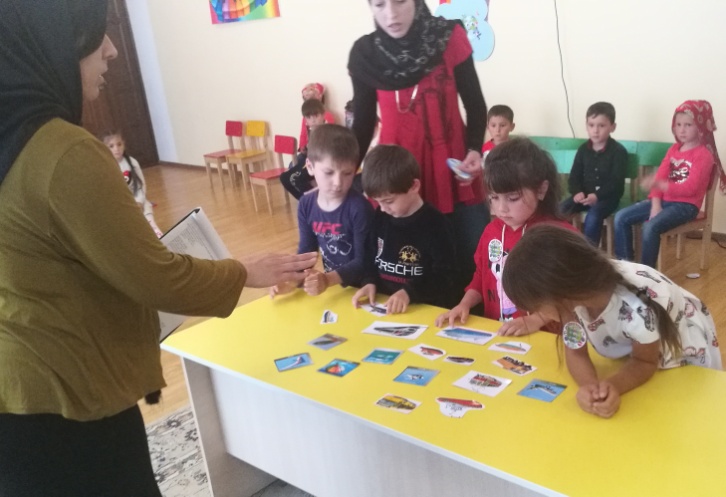 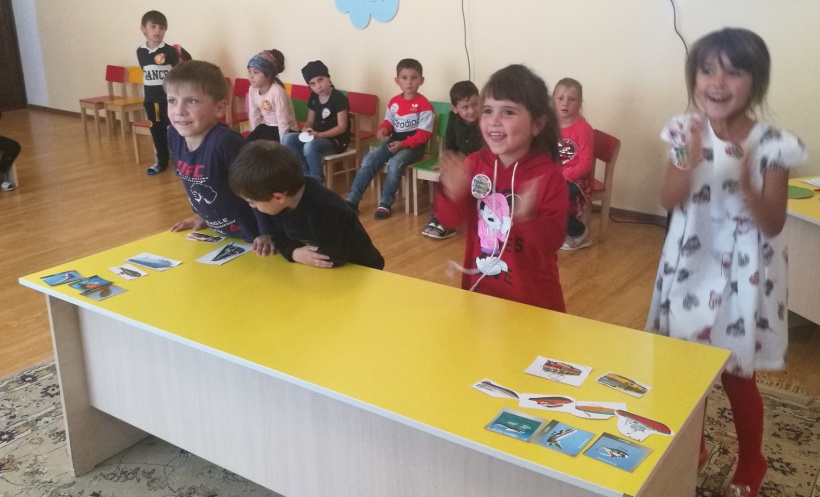 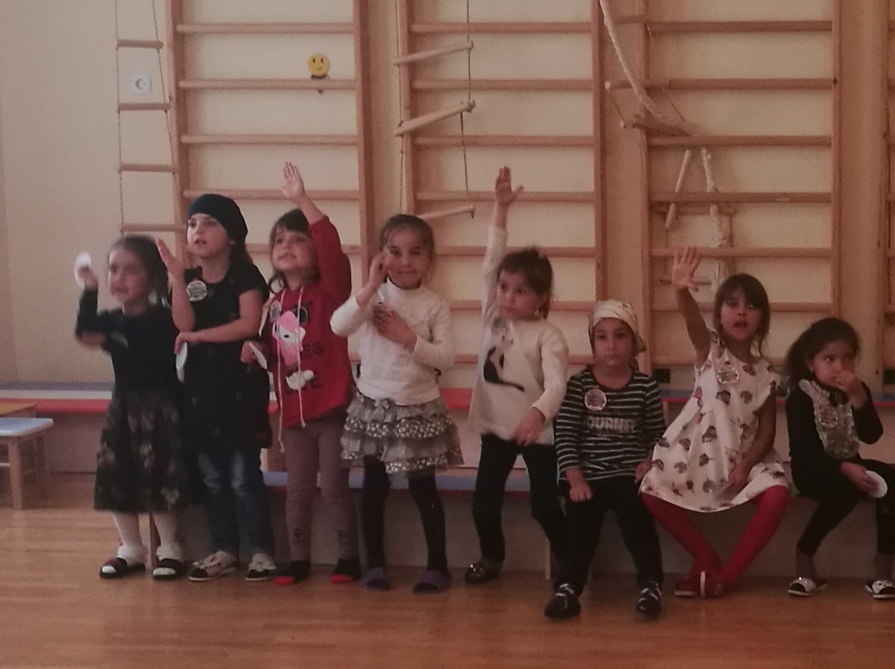 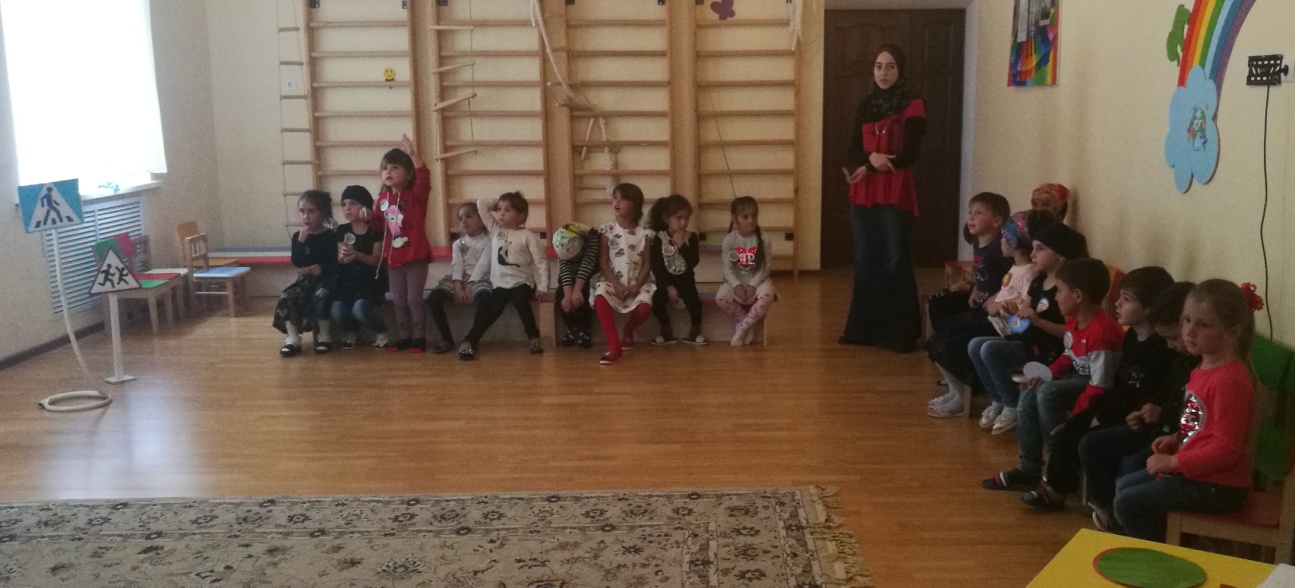 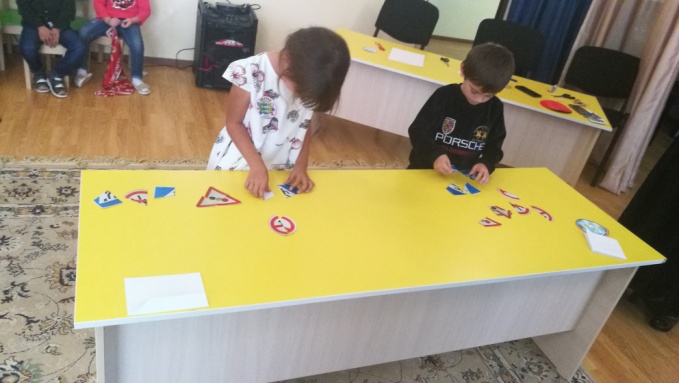 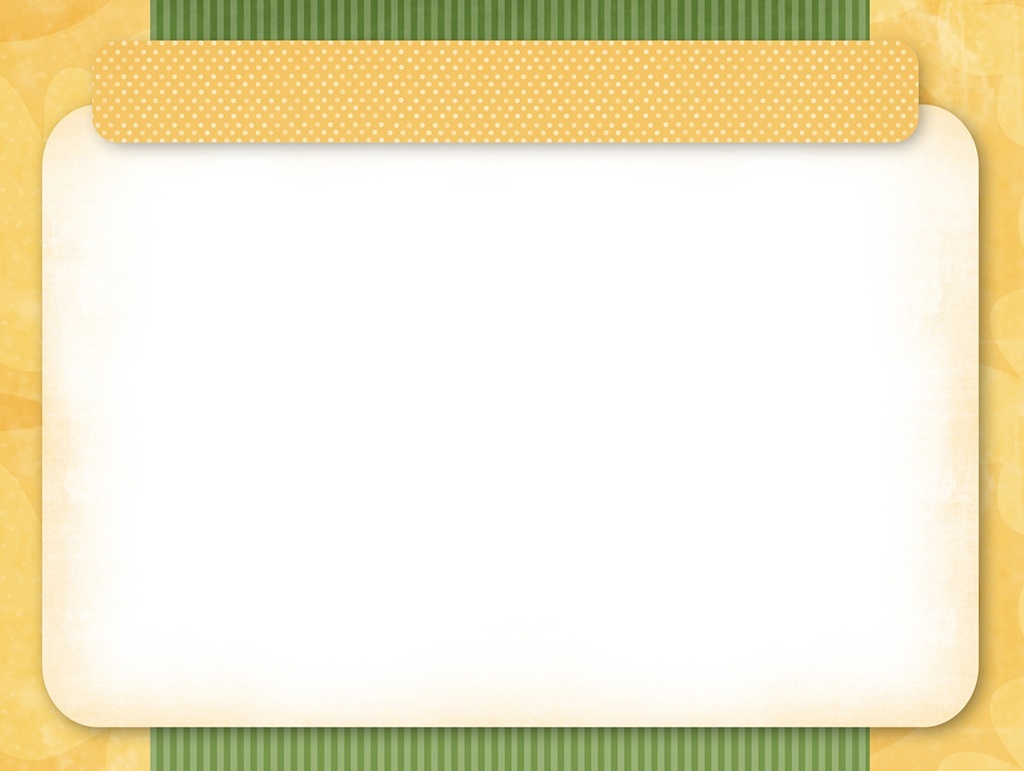 Учимся переходить дорогу
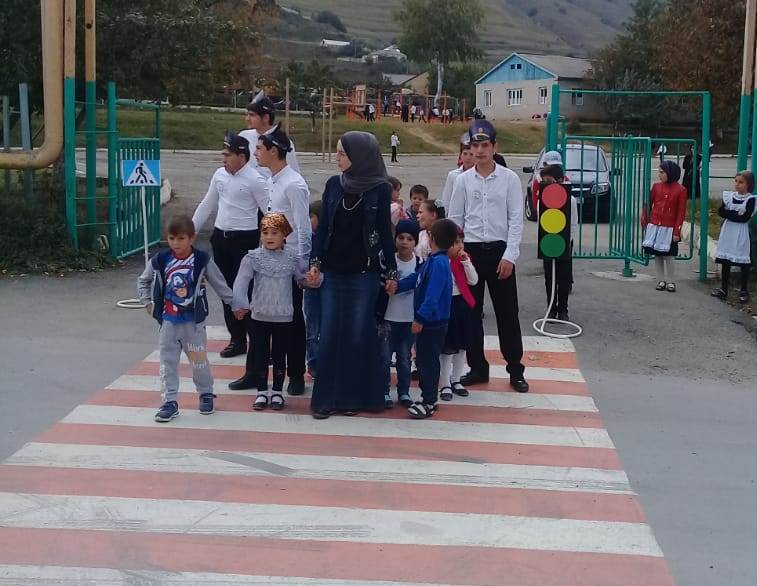 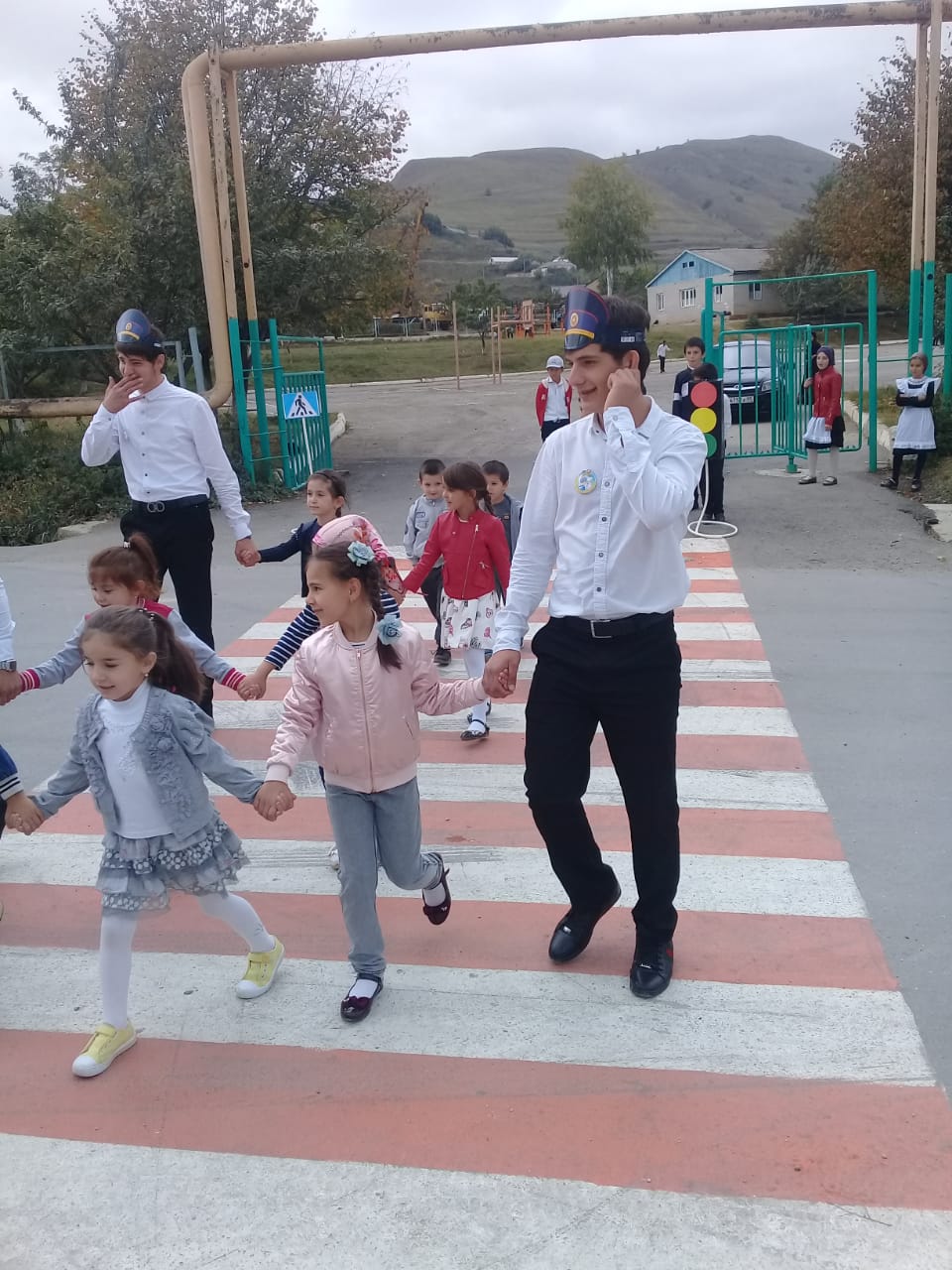 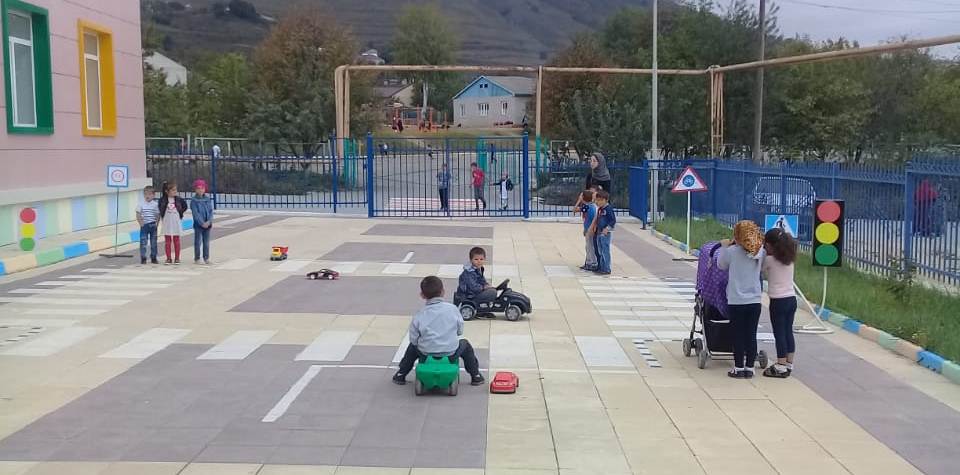 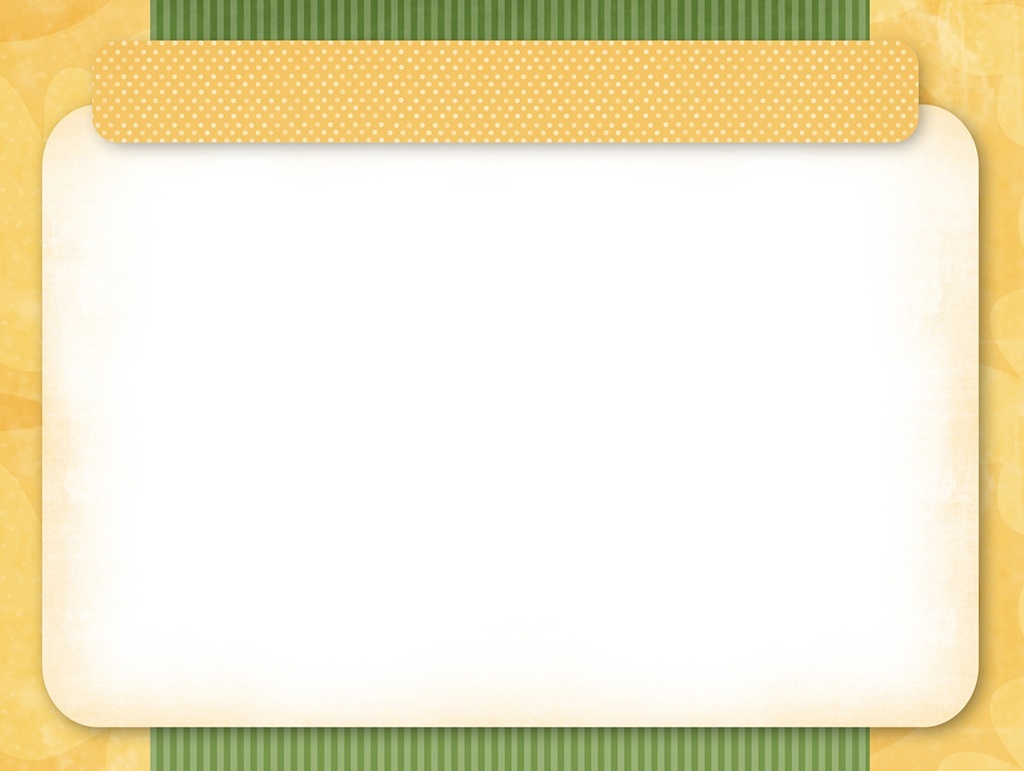 Занятие по аппликации «Светофор»
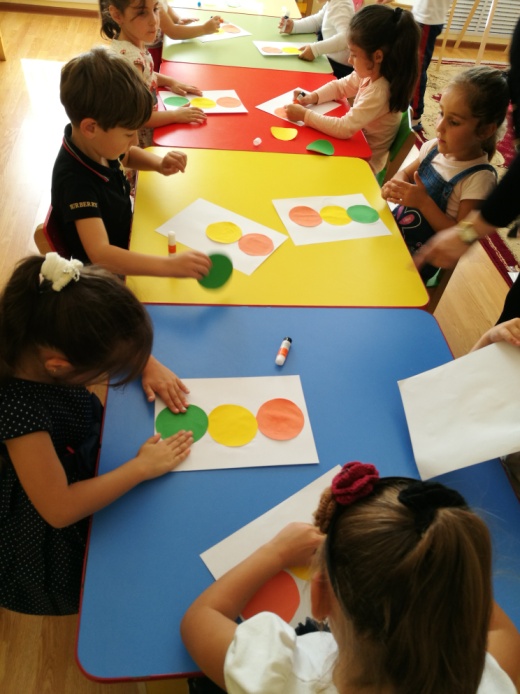 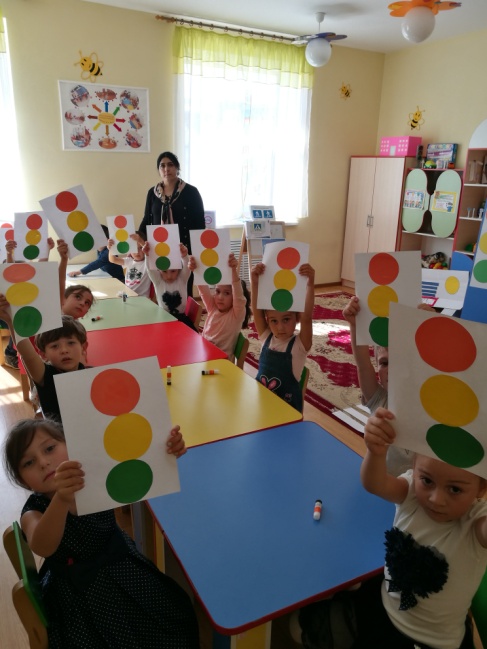 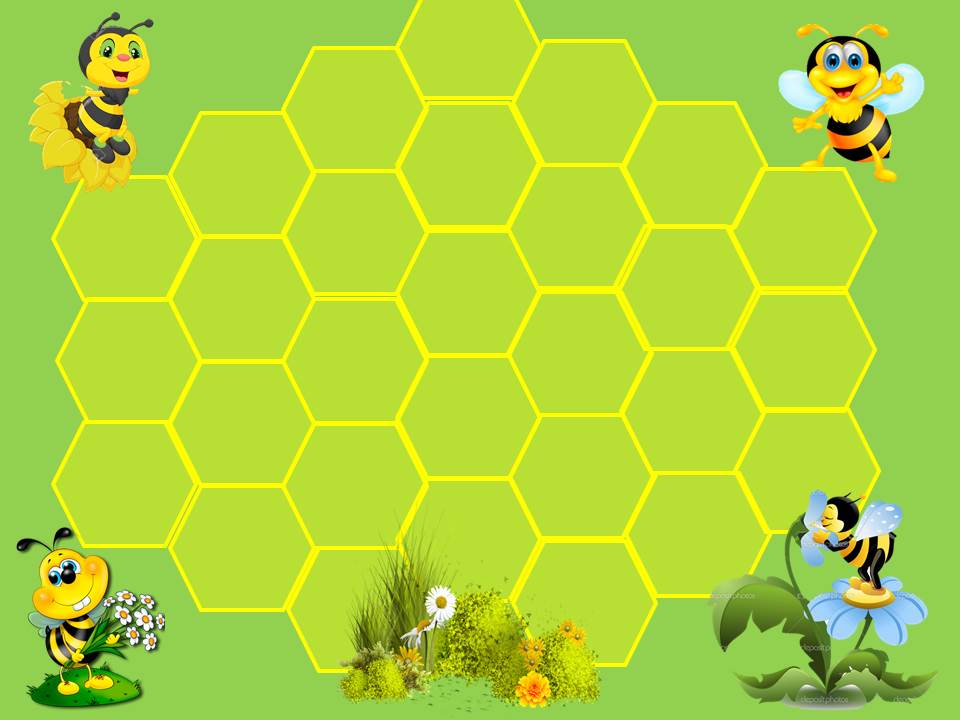 Спасибо за внимание